Rhetoric & Technology Portfolio
Jennifer Falcon
Overview
Journal Analysis
Article Analysis
Book Review
Practice Comp Exam
Digital Project
Journal Analysis
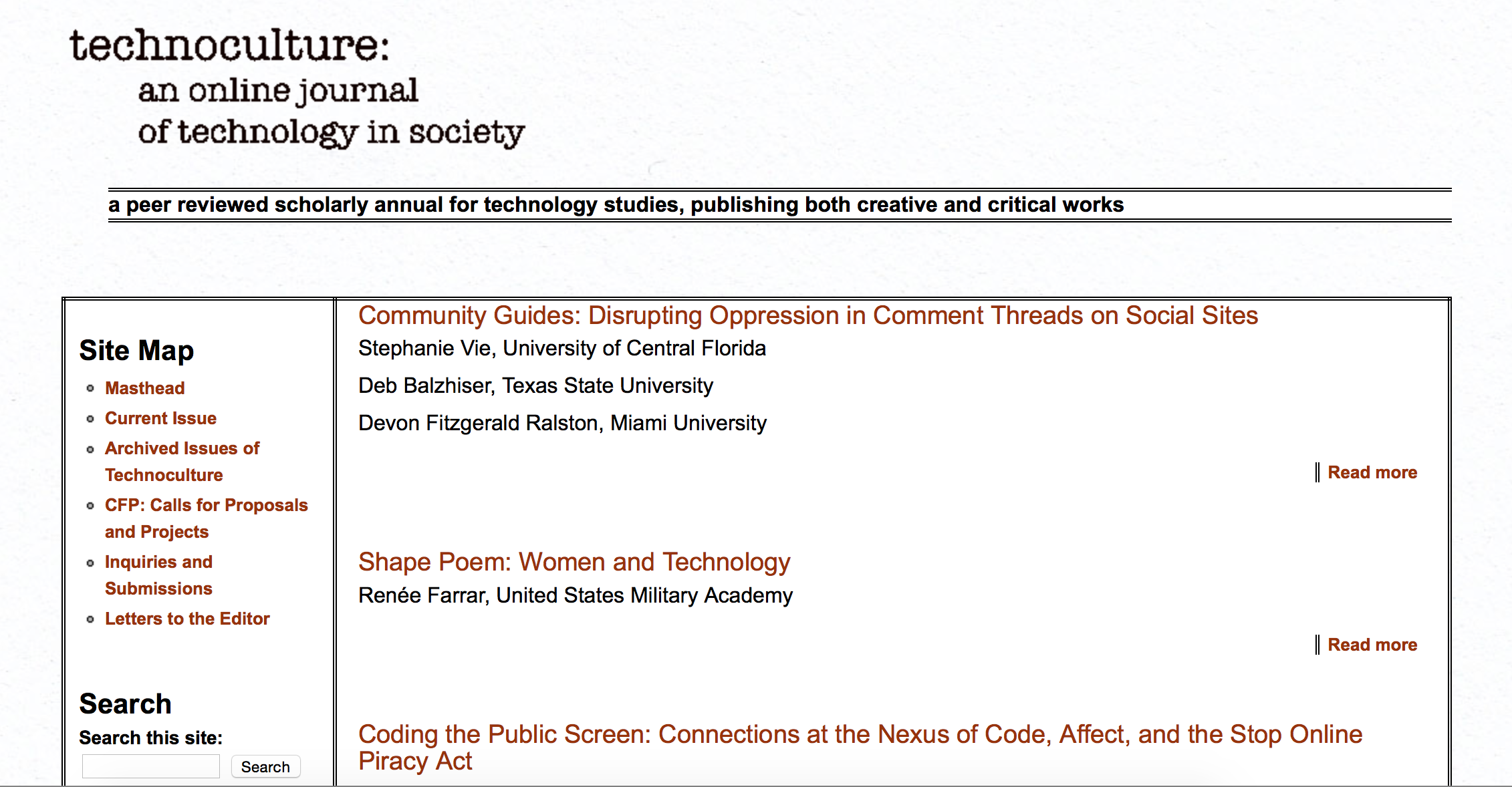 technoculture: an online journal of technology in society
Critical Essays 
Creative Works 
Note from the Editor 
Interviews  
Postscript 
CFP
Article Analysis
Everything Old is New Again: A Barthesian Analysis of Tumblr 
K. Shannon Howard, University of Louisville
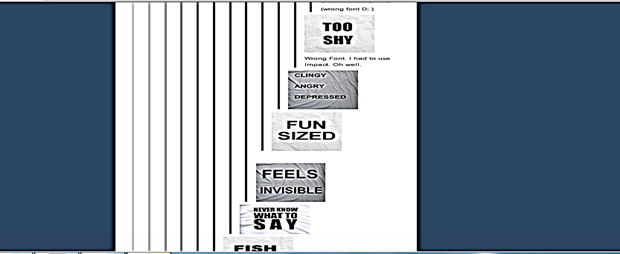 Claire Lutkewitte
Multimodal Composition A Critical Sourcebook
Part One – What Counts as Multimodal Composition and Why Does it Matter?
Part Two – A Matter of Design
Part Three – Making Meaning with Multimodal Composition
Part Four – Assignments and Assessment
Part Five – Building a Sustainable Environment for Multimodal Composition
Part Six – The Dynamic Nature of Literacy and Multimodal Compositions
Practice Comp Exam
The evolution of technology influences rhetoric and rhetoric studies in a number of significant ways. Select one or two (if two, they should be interrelated) topics from the list below and discuss how we’ve seen their concept/role/practice shift and how writing and rhetoric instruction has changed (or not) along with it. 
Arrangement
Delivery
Digital Project
Video